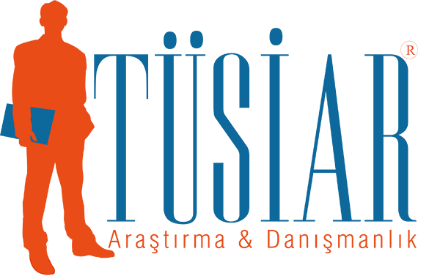 İstanbul Seçimini Kim Kazanır Araştırması
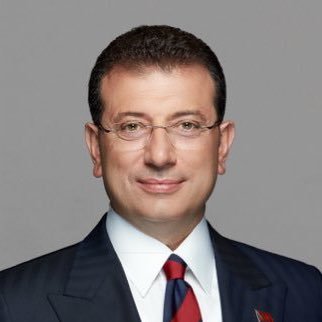 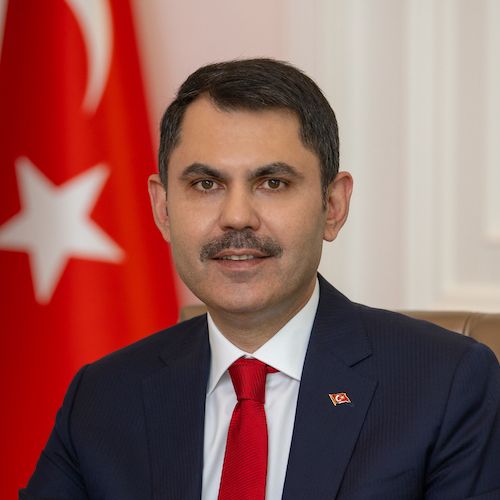 MURAT 
KURUM
EKREM 
İMAMOĞLU
2024 OCAK ARAŞTIRMASI
ARAŞTIRMANIN KİMLİĞİ
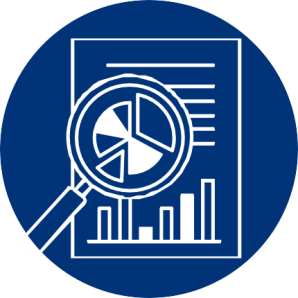 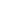 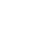 ARAŞTIRMANIN ADI

İstanbul Yerel
Seçim Araştırması  Son Siyasi Durum»
ARAŞTIRMANIN TARİHİ
ARAŞTIRMA’NIN BÖLGESİ
ARAŞTIRMANIN AMACI

2024 Yılı Mart Ayında  Yapılacak Yerel Belediye  Seçimleri için İstanbul
Seçmeninin tercihlerini ölçüp  İstanbul Seçmeni ile
paylaşmak
Saha çalışması 1 -5  Ocak 2024 tarihleri  arasında yapılmıştır.
Araştırmaya İstanbul’un 39  ilçesinden Katılım
sağlanmıştır.
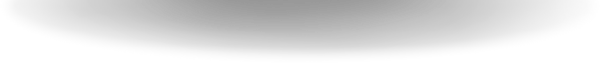 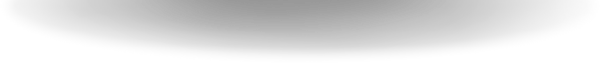 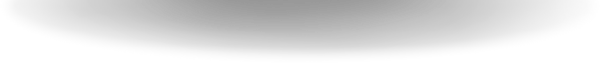 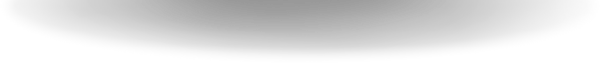 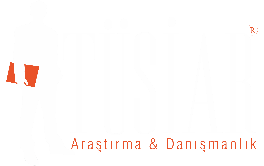 İstanbul Seçimini Kim Kazanır Araştırması - Ocak - 2024
2
ARAŞTIRMANIN KİMLİĞİ
ARAŞTIRMANIN ÖRNEKLEMİ
GÜVEN ARALIĞI
HATA PAYI
ARAŞTIRMANIN DENEK SAYISI
Araştırma 3812 denek ile  yapılmıştır.
Araştırmad a  18  yaş  üstü  İstanbul  İlinde ikamet eden
vatandaşlarla, CATI (Bilgisayar  Destekli Telefonla Anket)
yöntemi ile yapılmıştır.
CRONBACH'S ALPHA
0 ≥ 0,95
Araştırma Yanılma oranı
+-3 olarak belirlenmiştir.
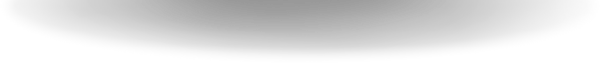 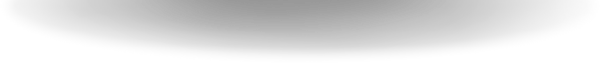 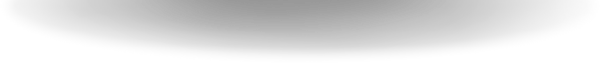 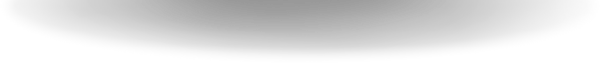 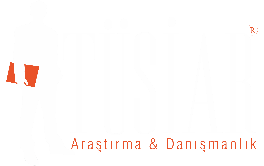 İstanbul Seçimini Kim Kazanır Araştırması - Ocak - 2024
3
DEMOĞRAFİK
DEĞERLER
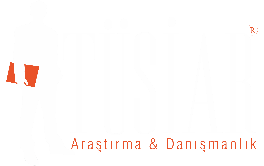 İstanbul Seçimini Kim Kazanır Araştırması - Ocak - 2024
Deneklerin Cinsiyete göre dağılımları
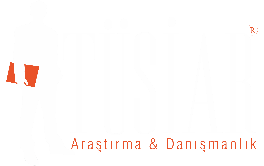 İstanbul Seçimini Kim Kazanır Araştırması - Ocak - 2024
5
[Speaker Notes: Birden fazla slayt gerekebilir]
Deneklerin yaş durumuna  göre dağılımları
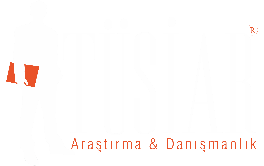 İstanbul Seçimini Kim Kazanır Araştırması - Ocak - 2024
6
[Speaker Notes: Birden fazla slayt gerekebilir]
Deneklerin öğrenim durumuna göre dağılımları
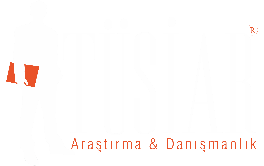 İstanbul Seçimini Kim Kazanır Araştırması - Ocak - 2024
7
[Speaker Notes: Birden fazla slayt gerekebilir]
Deneklerin gelir durumuna göre dağılımları
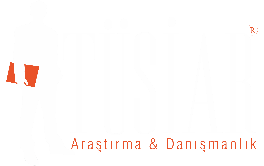 İstanbul Seçimini Kim Kazanır Araştırması - Ocak - 2024
8
[Speaker Notes: Birden fazla slayt gerekebilir]
İSTANBUL’UN 
SORUNLARINI
HANGİ ADAY ÇÖZER?
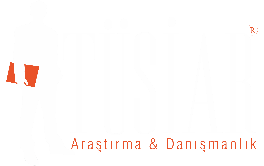 İstanbul Seçimini Kim Kazanır Araştırması - Ocak - 2024
Size göre İSTANBUL'un Aşağıda belirtilen Sorunlarını Hangi aday çözebilir?
Ekrem İMAMOĞLU
Ekrem İMAMOĞLU
Ekrem İMAMOĞLU
Ekrem İMAMOĞLU
Murat KURUM
Murat KURUM
Murat KURUM
Murat KURUM
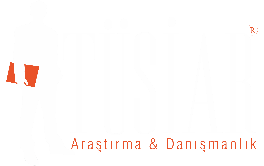 İstanbul Seçimini Kim Kazanır Araştırması - Ocak - 2024
10
[Speaker Notes: Birden fazla slayt gerekebilir]
Size göre İSTANBUL'un Aşağıda belirtilen Sorunlarını Hangi aday çözebilir?
Ekrem İMAMOĞLU
Ekrem İMAMOĞLU
Ekrem İMAMOĞLU
Ekrem İMAMOĞLU
Murat KURUM
Murat KURUM
Murat KURUM
Murat KURUM
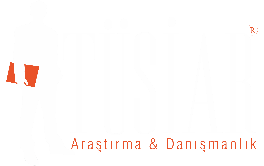 İstanbul Seçimini Kim Kazanır Araştırması - Ocak - 2024
11
[Speaker Notes: Birden fazla slayt gerekebilir]
Size göre İSTANBUL'un Aşağıda belirtilen Sorunlarını Hangi aday çözebilir?
Ekrem İMAMOĞLU
Ekrem İMAMOĞLU
Ekrem İMAMOĞLU
Ekrem İMAMOĞLU
Murat KURUM
Murat KURUM
Murat KURUM
Murat KURUM
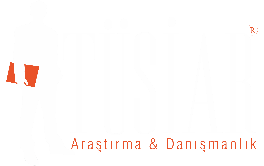 İstanbul Seçimini Kim Kazanır Araştırması - Ocak - 2024
12
[Speaker Notes: Birden fazla slayt gerekebilir]
İSTANBUL SEÇİMİNİ
HANGİ ADAY KAZANIR
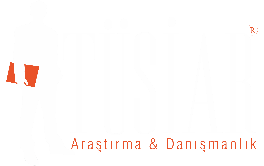 İstanbul Seçimini Kim Kazanır Araştırması - Ocak - 2024
Bu gün İstanbul Büyükşehir Belediye Başkanlığı Seçimi yapılacak olsa oyunuzu hangi Partiye verirsiniz?
Partilerin oyları Muhtemel ittifak destekleme durumlarına göre hesaplanmıştır
Ak Parti ( Cumhur ittifakı Partileri MHP+BBP+Yeniden Refah+Hüdapar)
CHP( Millet ittifakı Partileri DEM P+İYİ P.+Saadet+DEVA P. GELECEK P+MEMLEKET P+ZAFER P.)
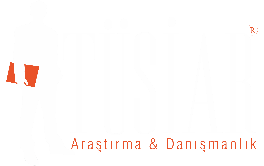 İstanbul Seçimini Kim Kazanır Araştırması - Ocak - 2024
14
[Speaker Notes: Birden fazla slayt gerekebilir]
2024 yılı 31 Martta yapılacak Belediye Başkanlığı Seçiminde 
İSTANBUL BÜYÜKŞEHİR Belediyesi için oyunuzu hangi adaya verirsiniz ?
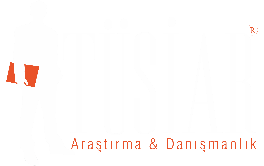 İstanbul Seçimini Kim Kazanır Araştırması - Ocak - 2024
15
[Speaker Notes: Birden fazla slayt gerekebilir]
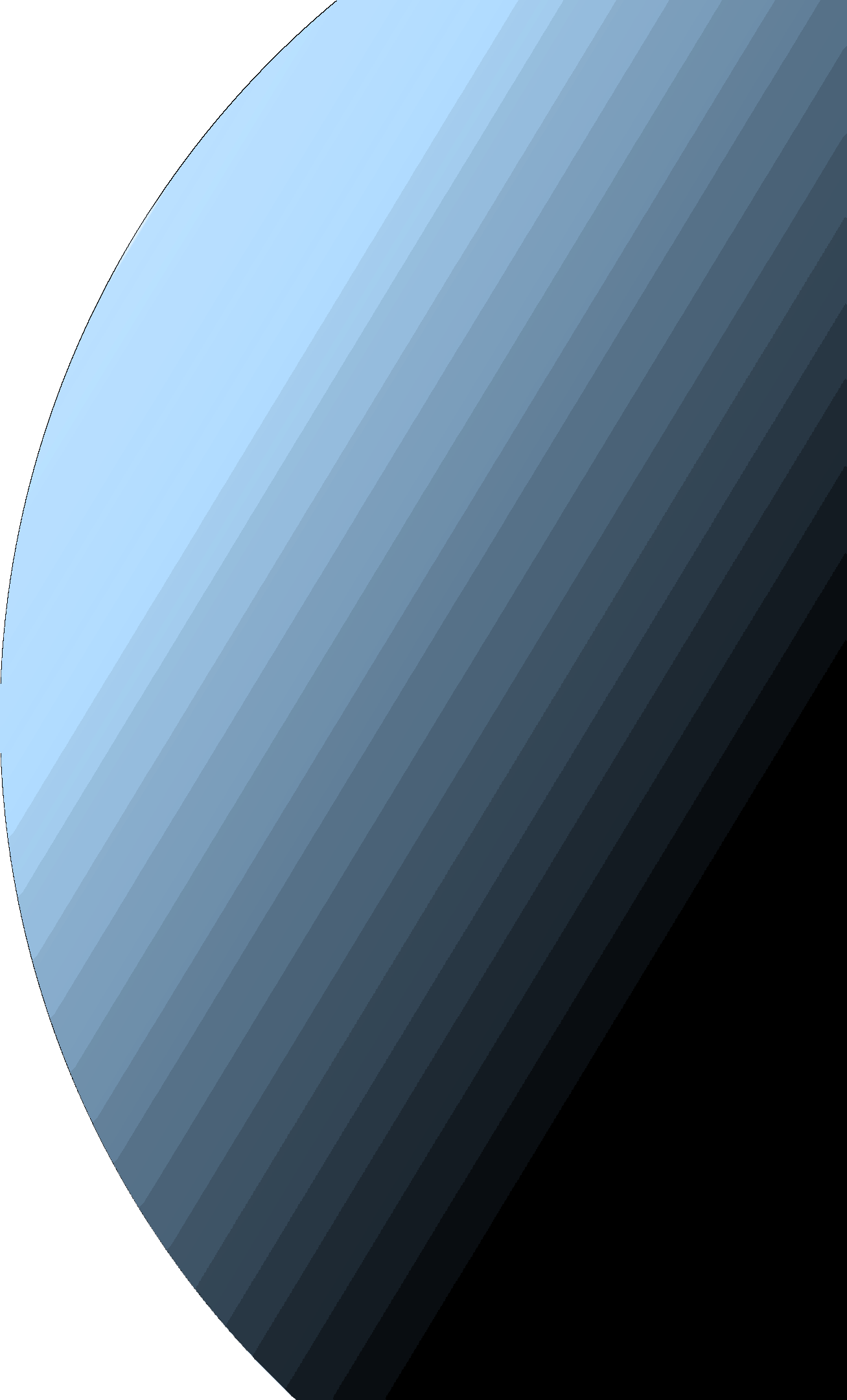 BU ARAŞTIRMA TÜSİAR ARAŞTIRMA DANIŞMANLIK LTD.ŞİRKETİNİN ÖZKAYNAKLARI İLE YAPILMIŞTIR
Doğru 
sonuç 
Etkili 
Karar
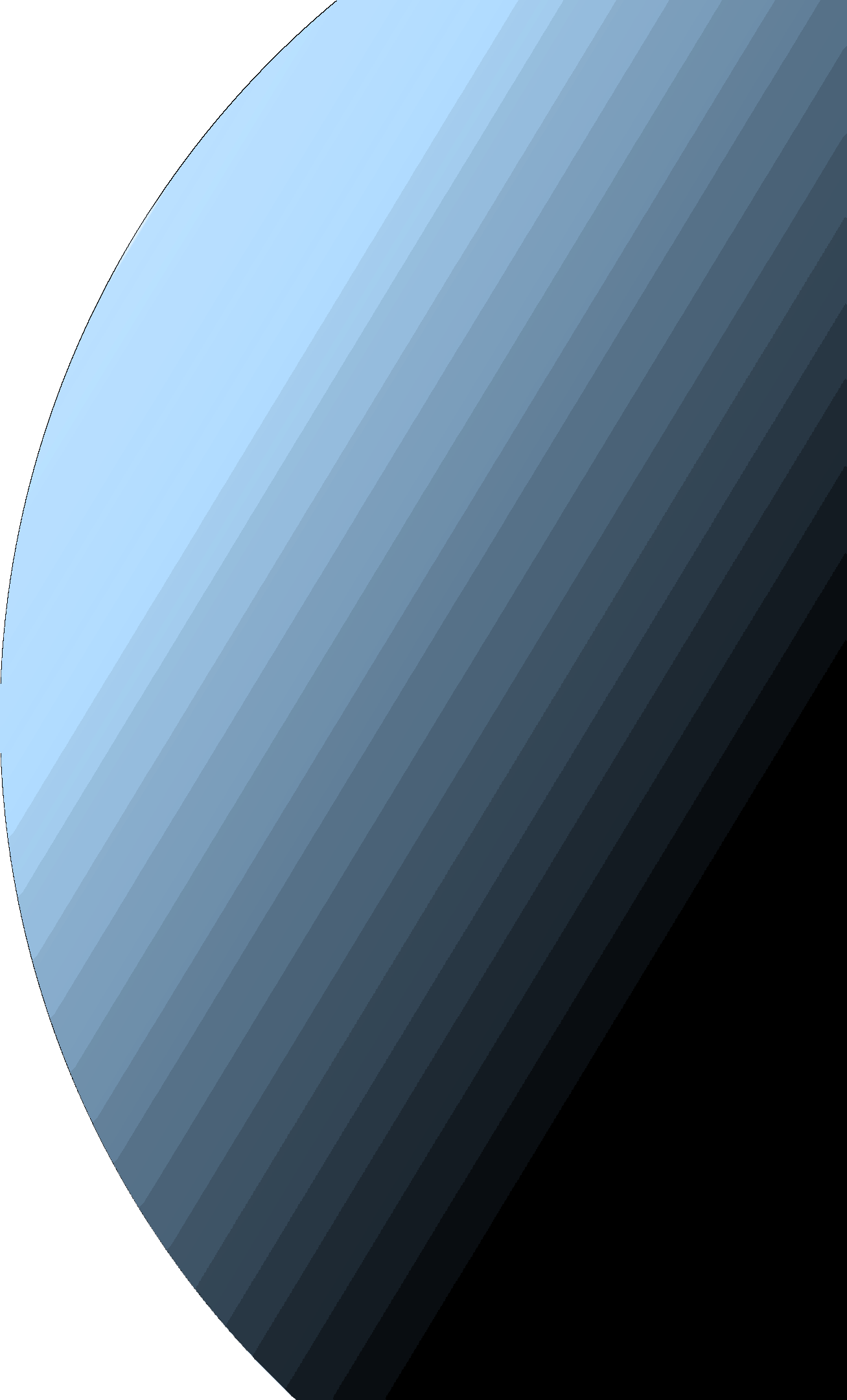 İLETİŞİM
tusiar
Adres  : 
Esmira Plaza
Keykubat Mah. Fetih Cd. No:48/23  Karatay/Konya
tusiararastirma
tusiararastirma
Telefon
0850 303 94 42
bilgitusiar.com
Website

www.tusiar.com
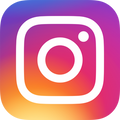